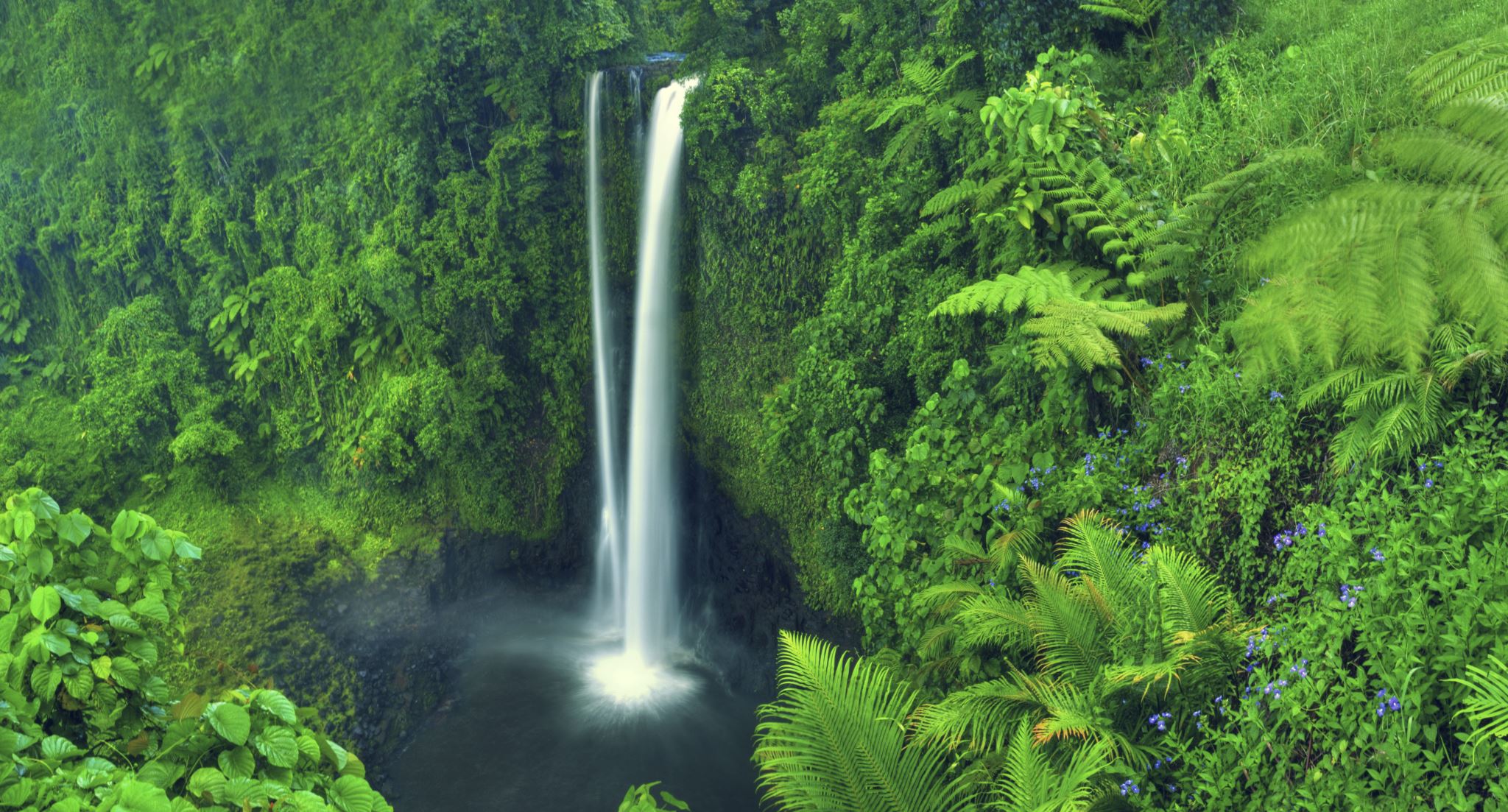 Legislative Update to the Hawaii Climate Change Mitigation and Adaptation Commission
July 20th, 2022
Legislators serving on the commission
Senator Gabbard, Chair of the Committee on Agriculture and Environment

Senator Inouye, Chair of the Committee on Water and Land

Representative Lowen, Chair of the Committee on Energy and Environmental Protection

Representative Tarnas, Chair of the House Committee on Water and Land
Energy
HB 1800 / Act 238 establishes a goal for the statewide greenhouse gas emissions limit to be at least 50% below 2005 levels by 2030 and requires HSEO to conduct a study to determine pathways to decarbonization of the State’s economy.
HB 2089 / Act 240 amends the definition of “renewable portfolio standard” to be a percentage of electrical energy generation, rather than sales.
HB 1801/ Act 239 requires state facilities to implement energy efficiency measures and new state building construction to maximize energy and water efficiency; energy generation potential; and use building materials that reduce the carbon footprint of the project.
SB 2283 / Act 140 requires the HNEI to examine the potential for the production and use of renewable hydrogen in the State and the potential role of renewable hydrogen in achieving a local, affordable, reliable, and decarbonized energy system and economy
Clean Transportation
SB 3158 / Act 306 establishes a rebate program for low- and moderate-income families on the purchase of an electric vehicle, moped, or bicycle

SB2720 / Act 202 increases flexibility on the electric vehicle charging system rebate program and allows single-port charging stations to qualify for a rebate

SB2570 / Act 241 establishes the Zero-Emission Vehicle Fueling System Rebate Program which provides a rebate amount of $200,000 for the installation or upgrade of a hydrogen fueling system. 

HR 42 / SR 91 requests HSEO to convene a working group to examine issues and barriers to installing EV charging systems in multi-unit dwellings and make recommendations to facilitate installation of EV charging systems
Carbon Sequestration/Regenerative Agriculture/Compost
SB 3325 / Act 185 establishes the Hawaii Carbon Smart Land Management Assistance pilot program to incentivize farming and land management practices that sequester carbon 

SB 3004 / Act 302 establishes a compost reimbursement program within HDOA

HB 1992 / Act 131 permits composting and co-composting operations in agricultural districts.
Sea Level Rise/Coastal Erosion
HB 1436 / Act 223 expands the authority of counties to transfer development rights to address areas at risk of sea level rise, coastal erosion, storm surge, or flooding.
HB 1672 /Act 208 expands the reasons for which counties may create special improvement districts to address the effects of climate change and provide benefits to their communities. 
SB 2295/Act 299 requires the Department of Transportation to plan for sea level rise in all future or amended transportation projects and to conform to certain carbon concrete standards. 



SB 2768 / Act 33 allocated $5 million to continue funding the Green Jobs Youth Corps.
HCR 36/ HR 31 requests UH to work with NOAA and Dept. of Education to create a Coral Reef Advisory Team of Youth to engage students in ways of saving and preserving coral reefs.
Conservation
Energy Equity
HR43 & SCR 48/SR43: Requesting the PUC to consider efforts to mitigate high energy burdens for low- and moderate-income customers and to integrate considerations of energy equity and justice across its work.

HR44 & SCR242/SR133: Requesting the PUC and the DCCA to convene a working group to create a Hawaii low-income home energy assistance program to assist low-income households with paying for their home energy.
Failed to Pass
Carbon Tax & Dividend
Green Amendment
Healthy Soils (vetoed)
Green Fees
Social Cost of Carbon/Implicit Carbon Price
Geothermal (vetoed)
Zero Emissions Transportation Goals, Interisland Transportation Working Group, and Electric Vehicle Sales Working Group  (vetoed)
Mahalo!